Figure 4. Comparison of search hits at different publication databases for the three keyword searches with the greatest ...
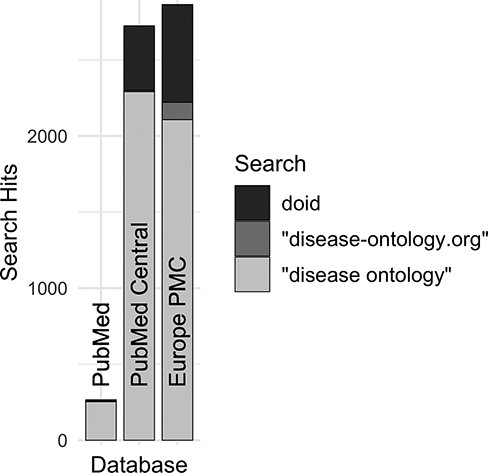 Database (Oxford), Volume 2023, , 2023, baad007, https://doi.org/10.1093/database/baad007
The content of this slide may be subject to copyright: please see the slide notes for details.
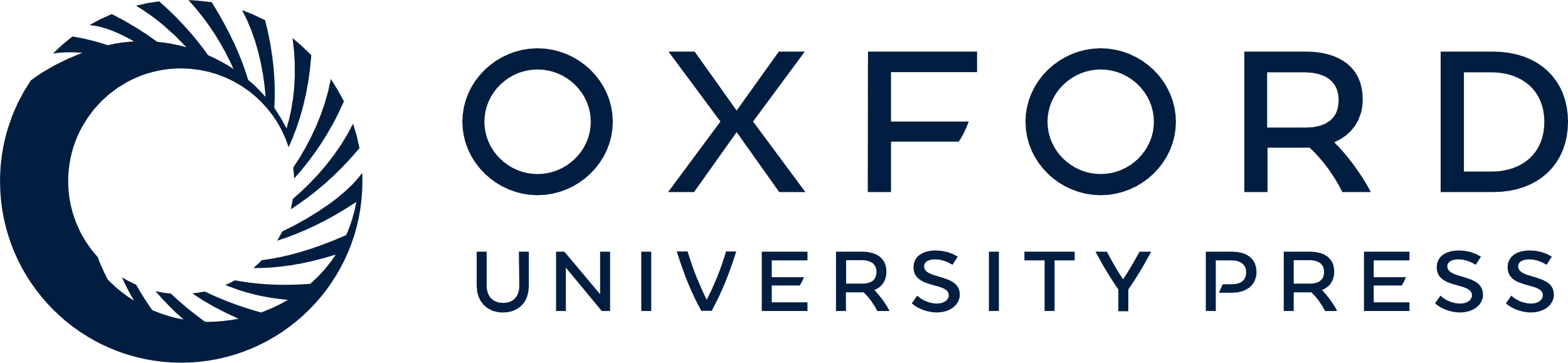 [Speaker Notes: Figure 4. Comparison of search hits at different publication databases for the three keyword searches with the greatest number of hits at Europe PMC. These case-insensitive searches identify mentions of DO’s specific identifier, the official website or the ontology itself without ‘Human’, which is often left out by users.


Unless provided in the caption above, the following copyright applies to the content of this slide: © The Author(s) 2023. Published by Oxford University Press.This is an Open Access article distributed under the terms of the Creative Commons Attribution License (https://creativecommons.org/licenses/by/4.0/), which permits unrestricted reuse, distribution, and reproduction in any medium, provided the original work is properly cited.]